LOGO
WORK PLAN
Free
PPT Templates
Insert the Subtitle of Your Presentation
WORK PLAN
https://www.freeppt7.com
What's at work
1
UNIVERSAL TEMPLATE
Completion
2
CONTENTS
UNIVERSAL TEMPLATE
Results Show
3
UNIVERSAL TEMPLATE
Work schedule
4
CONTENT
UNIVERSAL TEMPLATE
Part one
01
What's at work
Please enter the title
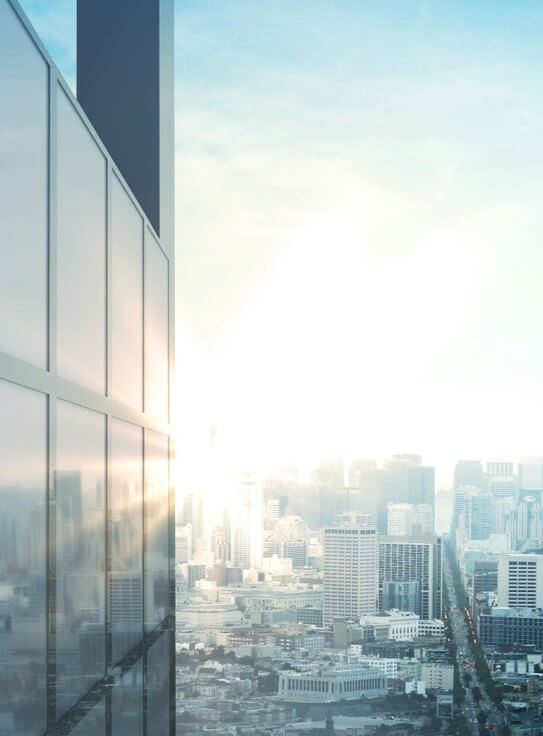 Enter the title
Please enter text here.
Please enter text here.
Please enter text 
Please enter text
Please enter text Here.Please enter text Here. Please enter text Please enter text Text Please text Please text Please text 

Please enter text Here.Please enter text Here. Please Please text text text please text Please text please text please text please enter text
Please enter the title
Enter the title
Please enter text Here.Please enter text Here. Please enter text Here. Please enter text Here. Please enter
Enter the title
Enter the title
Please enter text Here.Please enter text Here. Please enter text Here. Please enter text Here. Please enter
Enter the title
Please enter text Here.Please enter text Here. Please enter text Here. Please enter text Here. Please enter
Please enter the title
2016
2018
Where-where-where-by-something new and somehow valuable
Where-where-where-by-something new and somehow valuable
2020
2019
Where-where-where-by-something new and somehow valuable
Where-where-where-by-something new and somehow valuable
Please enter the title
Enter the title
Enter the title
Enter the title
Please enter text Here.Please enter text here.
Please enter text Here.Please enter text here.
Please enter text Here.Please enter text here.
Part one
02
Completion
Please enter the title
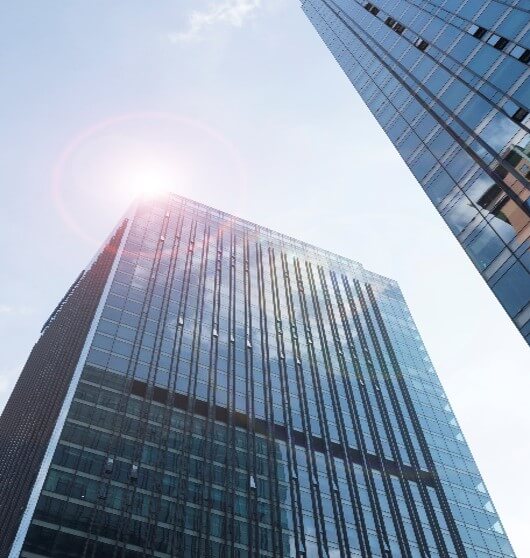 YOUR TITLE HERE
Add page title content
Please add specific content here, the text as concise as possible, simple instructions can be, do not have to be too cumbersome, pay attention to the appearance of the board.
Please enter text Here.Please enter text Here. Please enter text Please enter text Here.Please enter text Here. Please enter text
Title 
content
Please enter the title
Enter the title
Enter the title
Vivamus quam dolor, tempor ac gravida sit amet, porta fermentum magna. Vivamus quam dolor, tempor ac gravida sit amet, porta fermentum magna.
Vivamus quam dolor, tempor ac gravida sit amet, porta fermentum magna. Vivamus quam dolor, tempor ac gravida sit amet, porta fermentum magna.
Enter the title
Enter the title
Vivamus quam dolor, tempor ac gravida sit amet, porta fermentum magna. Vivamus quam dolor, tempor ac gravida sit amet, porta fermentum magna.
Vivamus quam dolor, tempor ac gravida sit amet, porta fermentum magna. Vivamus quam dolor, tempor ac gravida sit amet, porta fermentum magna.
Please enter the title
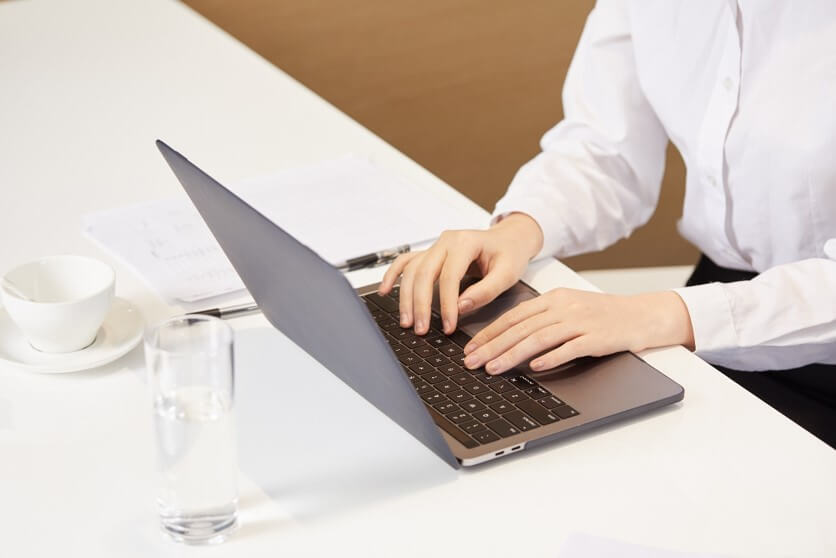 Enter the title
Please enter text Here.Please enter text Here. Please enter text Here. Please enter text Here. Please enter
Enter the title
Please enter text Here.Please enter text Here. Please enter text Here. Please enter text Here. Please enter
Enter the title
Please enter text Here.Please enter text Here. Please enter text Here. Please enter text Here. Please enter
Please enter the title
YOUR TITLE HERE
Add page title content
Please add specific content here, the text as concise as possible, simple instructions can be, do not have to be too cumbersome, pay attention to the appearance of the board.
36.
48.
52.
Short Text Here
Short Text Here
Short Text Here
Please enter the title
Title text
Title text
Title text
The user able-sever on a project or or computer, or print the presentation and make it into a film to be a wilder field. Using PowerPoint,
The user able-sever on a project or or computer, or print the presentation and make it into a film to be a wilder field. Using PowerPoint,
The user able-sever on a project or or computer, or print the presentation and make it into a film to be a wilder field. Using PowerPoint,
Part one
03
Results Show
Please enter the title
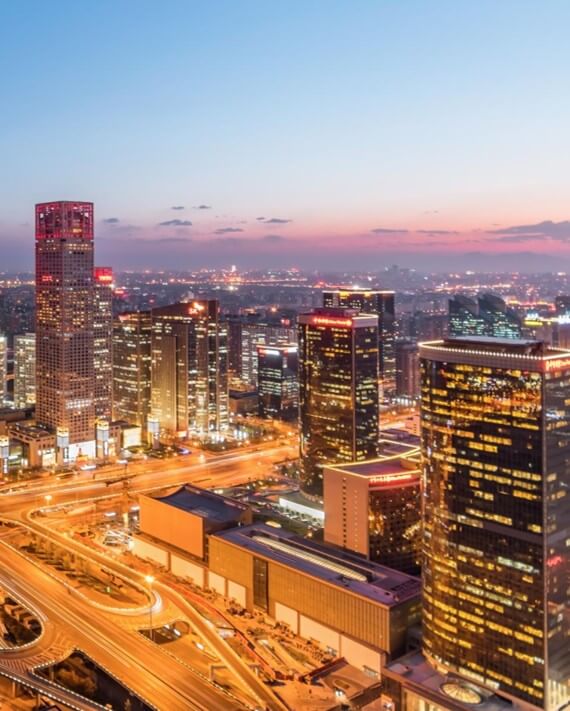 Enter the title
Enter the title
Please enter text Here.Please enter text Here. Please enter text Here. Please enter text here
Please enter text Here.Please enter text Here. Please enter text Here. Please enter text here
Please enter the title
Enter the title
Enter the title
Please enter text Here.Please enter text Here. Please enter text Please enter text Text Please text Please text Please text
Please enter text Here.Please enter text Here. Please enter text Please enter text Text Please text Please text Please text
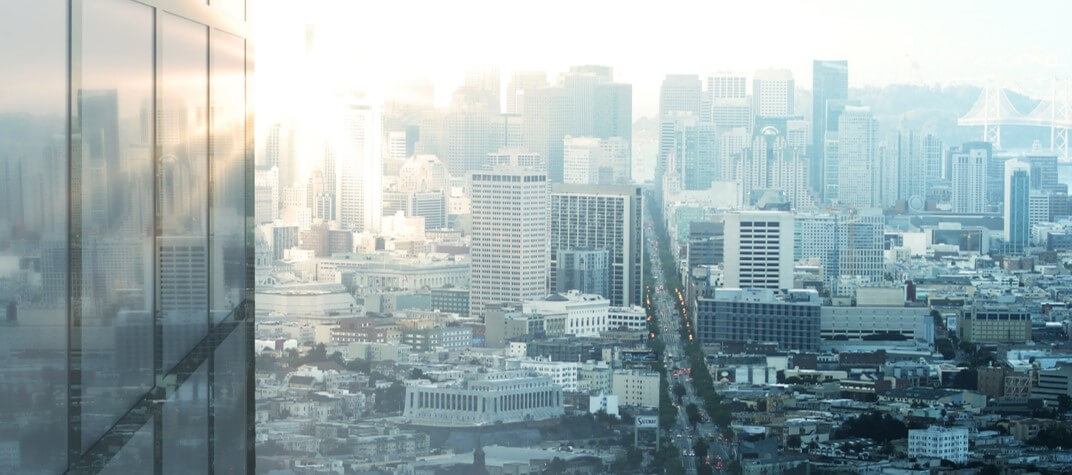 Please enter text Here.Please enter text Here. Please enter text Please enter text Text Please text Please text Please text
Please enter the title
Title text
Title text
Lorem ipsum dol or sit amet, consectetur adipisicing elit, sed ea commodoconsequat.
Lorem ipsum dol or sit amet, consectetur adipisicing elit, sed ea commodoconsequat.
Title text
Title text
Lorem ipsum dol or sit amet, consectetur adipisicing elit, sed ea commodoconsequat.
Lorem ipsum dol or sit amet, consectetur adipisicing elit, sed ea commodoconsequat.
Title text
Title text
Lorem ipsum dol or sit amet, consectetur adipisicing elit, sed ea commodoconsequat.
Lorem ipsum dol or sit amet, consectetur adipisicing elit, sed ea commodoconsequat.
Please enter the title
Title text
Title text
Title text
Lorem ipsum dol or sit amet, consectetur adipisicing elit, sed ea commodoconsequat.
Lorem ipsum dol or sit amet, consectetur adipisicing elit, sed ea commodoconsequat.
Lorem ipsum dol or sit amet, consectetur adipisicing elit, sed ea commodoconsequat.
Please enter the title
Please enter text Here.Please enter text Here. Please enter text here.
01
Please enter text Here.Please enter text Here. Please enter text here.
02
Please enter text Here.Please enter text Here. Please enter text here.
03
Please enter text Here.Please enter text Here. Please enter text here.
04
Enter the title
Part one
04
Work schedule
Please enter the title
Title text
Lorem ipsum dol or sit amet, consectetur adipisicing elit, sed ea commodoconsequat.
Title text
Lorem ipsum dol or sit amet, consectetur adipisicing elit, sed ea commodoconsequat.
Title text
Lorem ipsum dol or sit amet, consectetur adipisicing elit, sed ea commodoconsequat.
Please enter the title
YOUR TITLE HERE
Please add specific content here, the text as concise as possible, simple instructions can be, do not have to be too cumbersome, pay attention to the appearance of the board.
Please enter text Here.Please enter text here. Please enter text here.
Please enter text Here.Please enter text here. Please enter text here.
Please enter the title
Enter the title
Enter the title
Enter the title
Enter the title
A company is an association or collection of individuals, ifher natural persons, legal persons, or a
A company is an association or collection of individuals, ifher natural persons, legal persons, or a
A company is an association or collection of individuals, ifher natural persons, legal persons, or a
A company is an association or collection of individuals, ifher natural persons, legal persons, or a
Please enter the title
Enter the title
Enter the title
Enter the title
Please enter text Here.Please enter text Here. Please enter text Please enter text text text Please text
Please enter text Here.Please enter text Here. Please enter text Please enter text text text Please text
Please enter text Here.Please enter text Here. Please enter text Please enter text text text Please text
LOGO
WORK PLAN
Thank you
WORK PLAN
https://www.freeppt7.com
Fully Editable Icon Sets: A
Fully Editable Icon Sets: B
Fully Editable Icon Sets: C